CONGRESSO INTERDISCIPLINAR EM SAUDE PÚBLICA
Tema
APRESENTADOR
Título
Elabore rapidamente o que você quer discutir.
Escreva o assunto 
ou a sua ideia
Adicione um ponto principal.
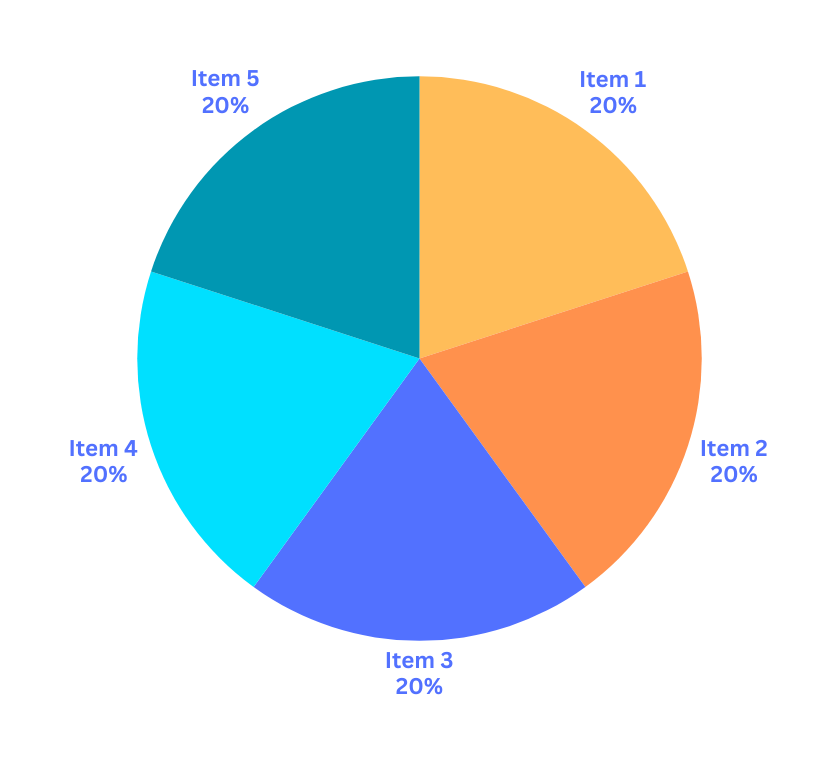 Escreva o assunto 
ou a sua ideia
Adicione um ponto principal.
Adicione 
um título 
para 
a seção
Escreva o assunto 
ou a sua ideia
Elabore rapidamente o que você quer discutir.
Escreva 
o assunto ou a sua ideia
ADICIONE UM PONTO PRINCIPAL
Elabore rapidamente o que você quer discutir.
ADICIONE UM PONTO PRINCIPAL
ADICIONE UM PONTO PRINCIPAL
Elabore rapidamente o que você quer discutir.
Elabore rapidamente o que você quer discutir.
Escreva o assunto 
ou a sua ideia
Elabore rapidamente o que você quer discutir.
ADICIONE UM PONTO PRINCIPAL
1.
Escreva seu tema ou ideia
Elabore rapidamente o que você quer discutir.
ADICIONE UM PONTO PRINCIPAL
2.
Elabore rapidamente o que você quer discutir.
ADICIONE UM PONTO PRINCIPAL
3.
Elabore rapidamente o que você quer discutir.
Viva o momento. 
Viva para o seu propósito. 
Que cada dia seja inesquecível.
AGRADECIMENTO.